IPAK ASD Causality Modelaka “IPAK Model of ASD”
Dr. James Lyons-Weiler, PhD
Institute for Pure and Applied Knowledge
© 2018 IPAK
USAGE: Free usage, duplication and distribution with citation to: 
Lyons-Weiler, J. 2018. IPAK ASD Causality Model.  http://ipaknowledge.org
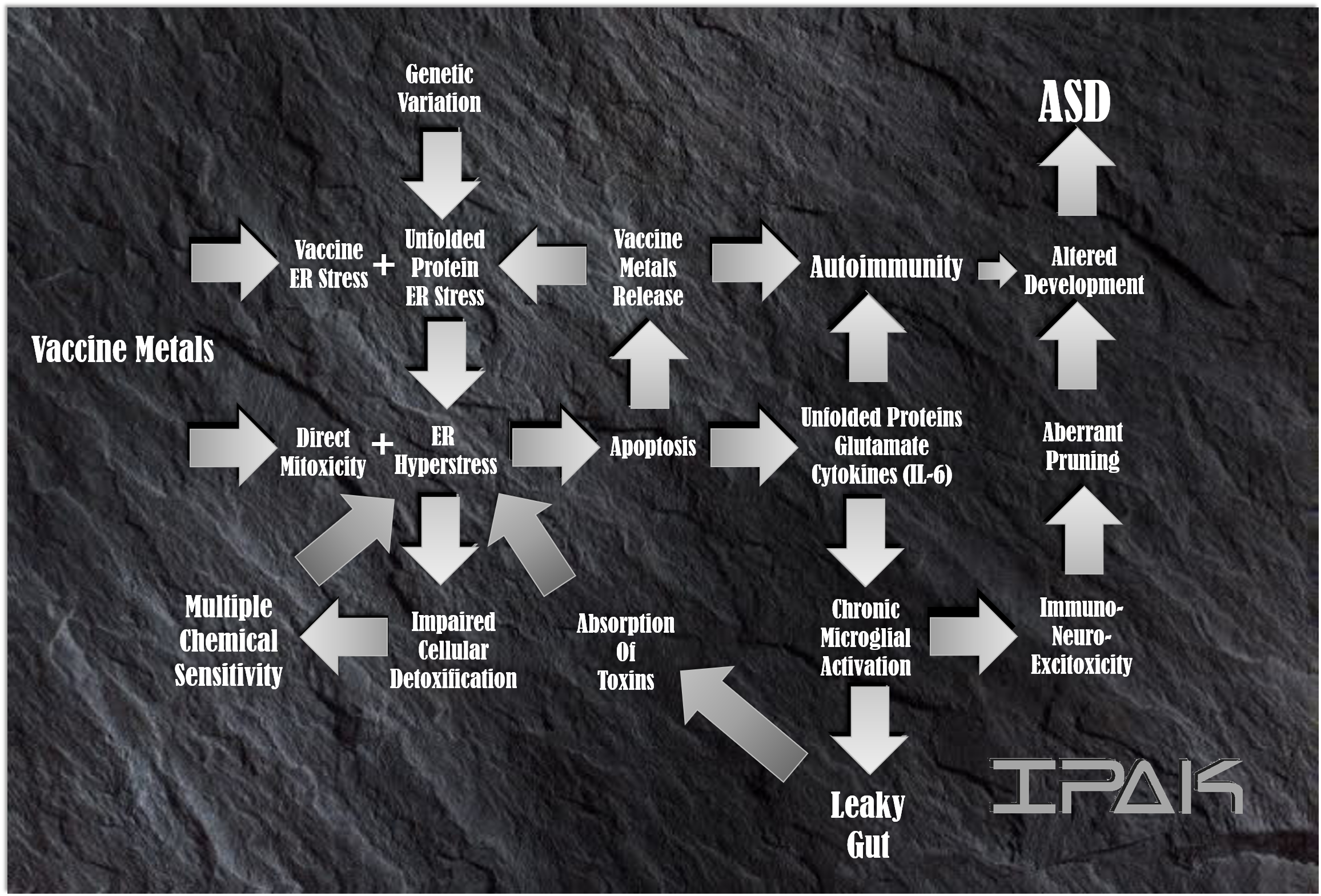